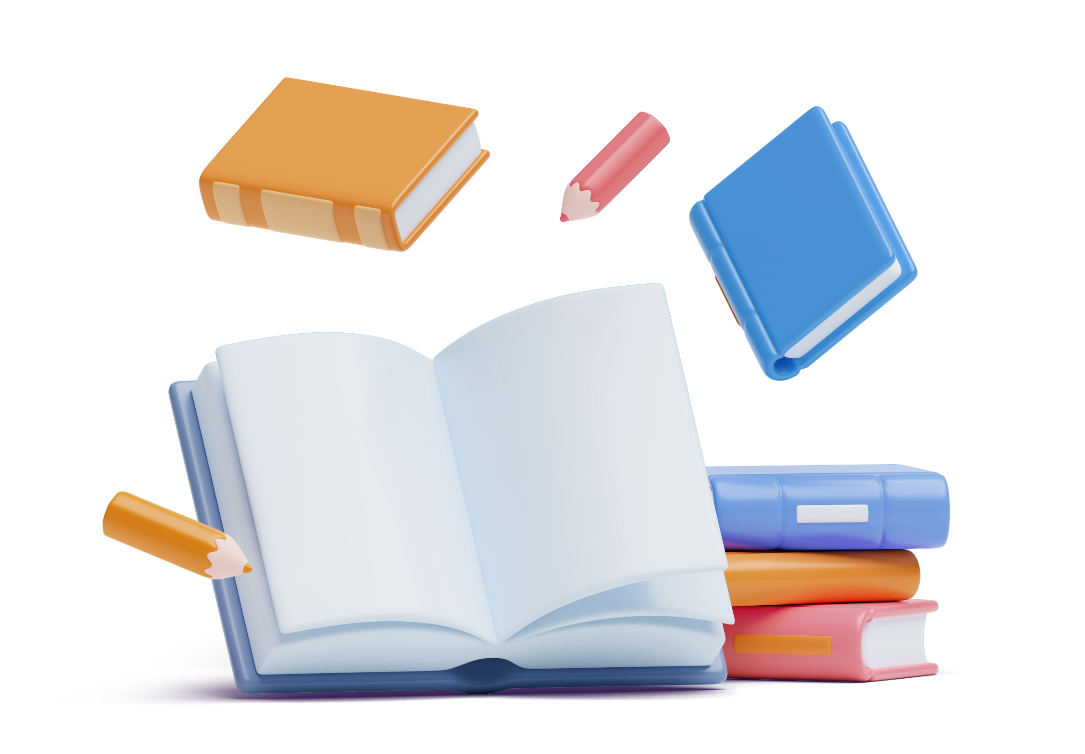 Мастер-класс на тему: 
«Академическая нечестность в ходе выполнения домашнего задания по математике: решать нельзя списать»
Полежаев Денис Анатольевич,
учитель математики МБОУ «СОШ № 3»
г. Боготол
Надпись на входе в Стелленбосский университет (ЮАР, старейший в Африке)
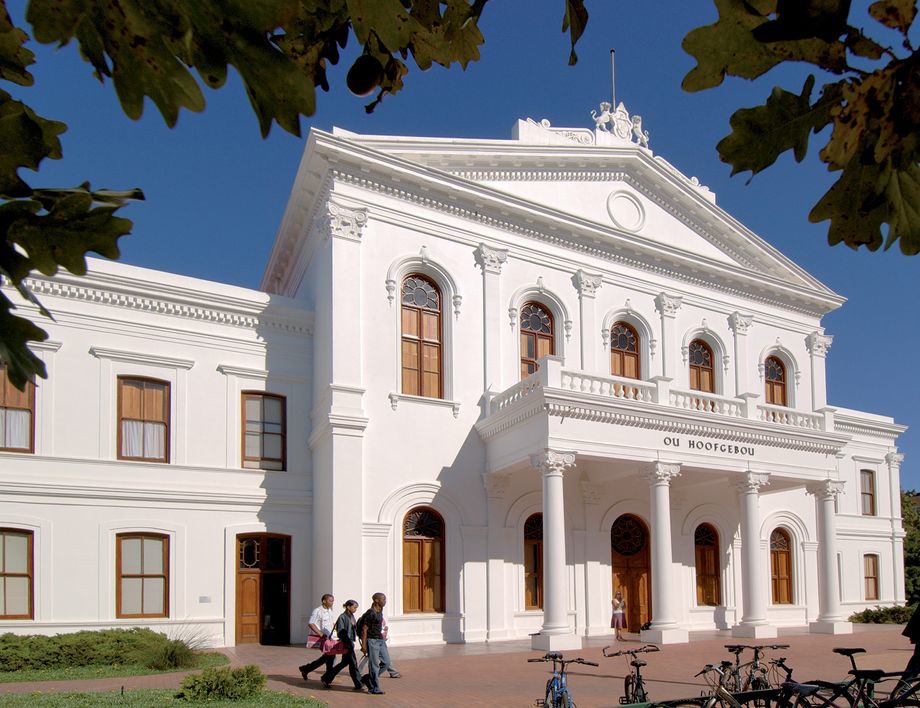 Уничтожение любой нации не требует атомных бомб или использования ракет дальнего радиуса действия. Требуется только снижение качества образования и разрешение обмана учащимися на экзаменах…
История одной мамочки…
3 тетрадки (рабочая –  всегда у ребенка, 2 тетради для домашней работы).
В тетрадях за домашние задания идут положительные оценки («пятерки»).
В конце четверти средний балл в электронном журнале: 2,8 балла.
Газета.ru*
Данные опроса о списывании, проведенного образовательной платформой.
Процент учеников, прибегающих к списыванию:
5 класс – 32 %.
6 класс – 43 %.
7 класс – 59 %.
8 класс – 78 %.
9 класс – 82 %.
*17.11.2021
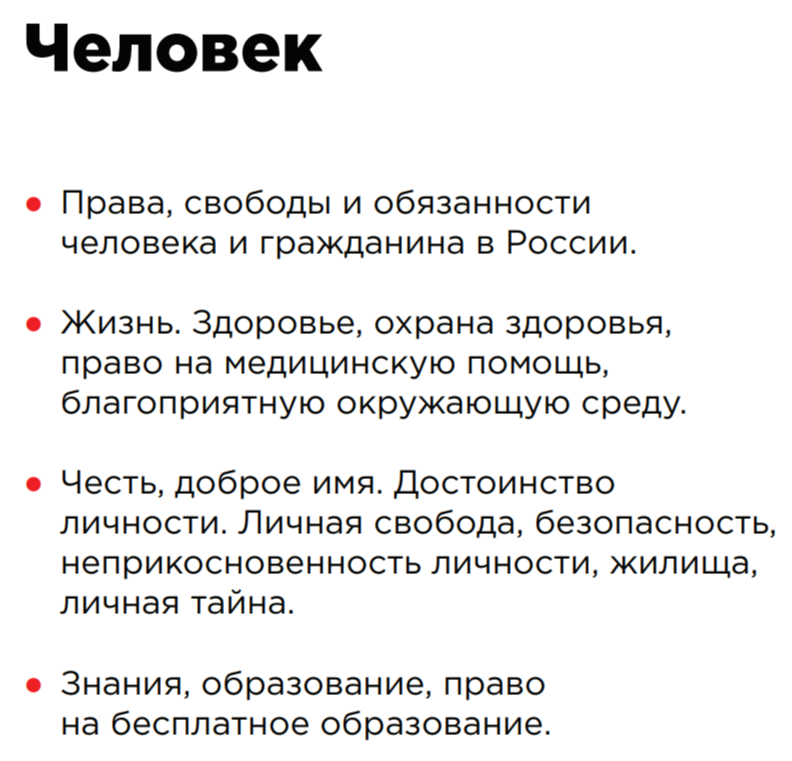 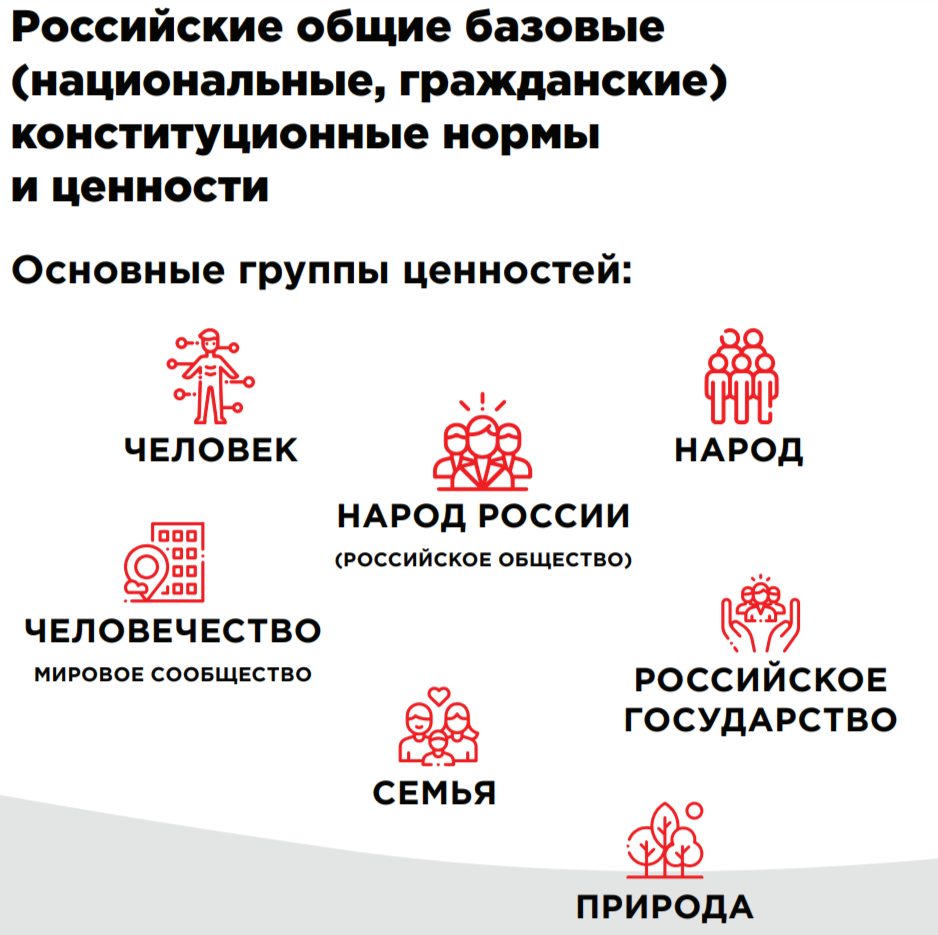 ЗАГОЛОВОК
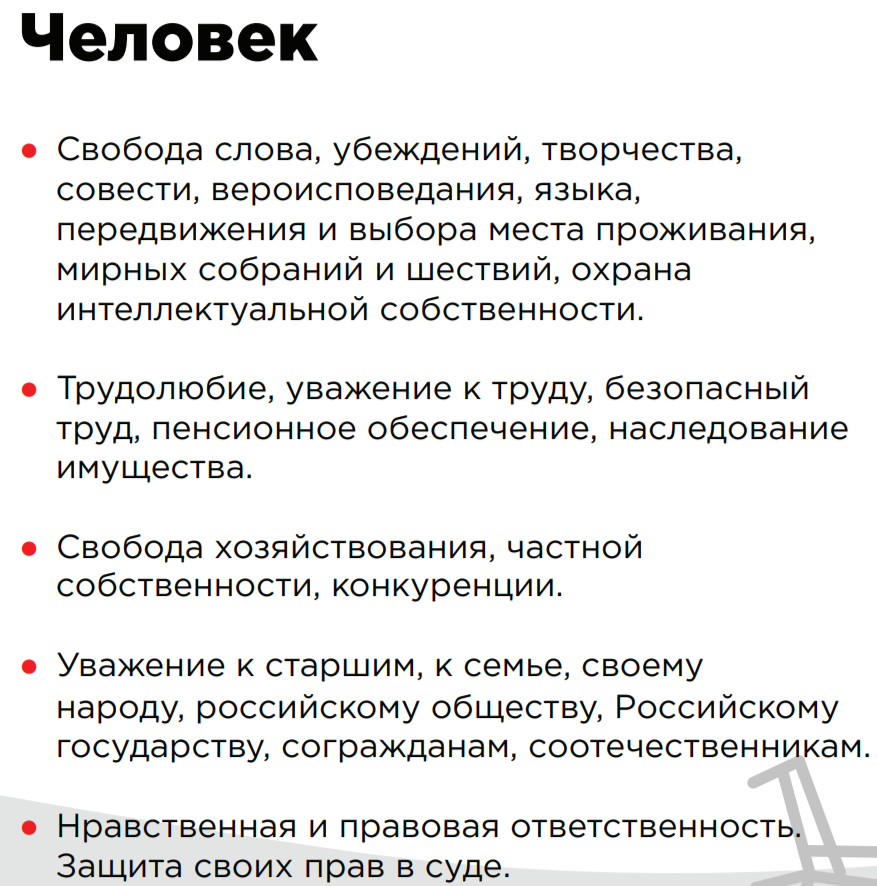 ВОПРОС - ВЫЗОВ
Каким должно стать (быть) домашнее задание по математике, чтобы исключить академическую нечестность и обеспечить реализацию исходных функций домашнего задания?
ИДЕЯНовые правила игры в домашнее задание или «Ну обмани меня теперь»
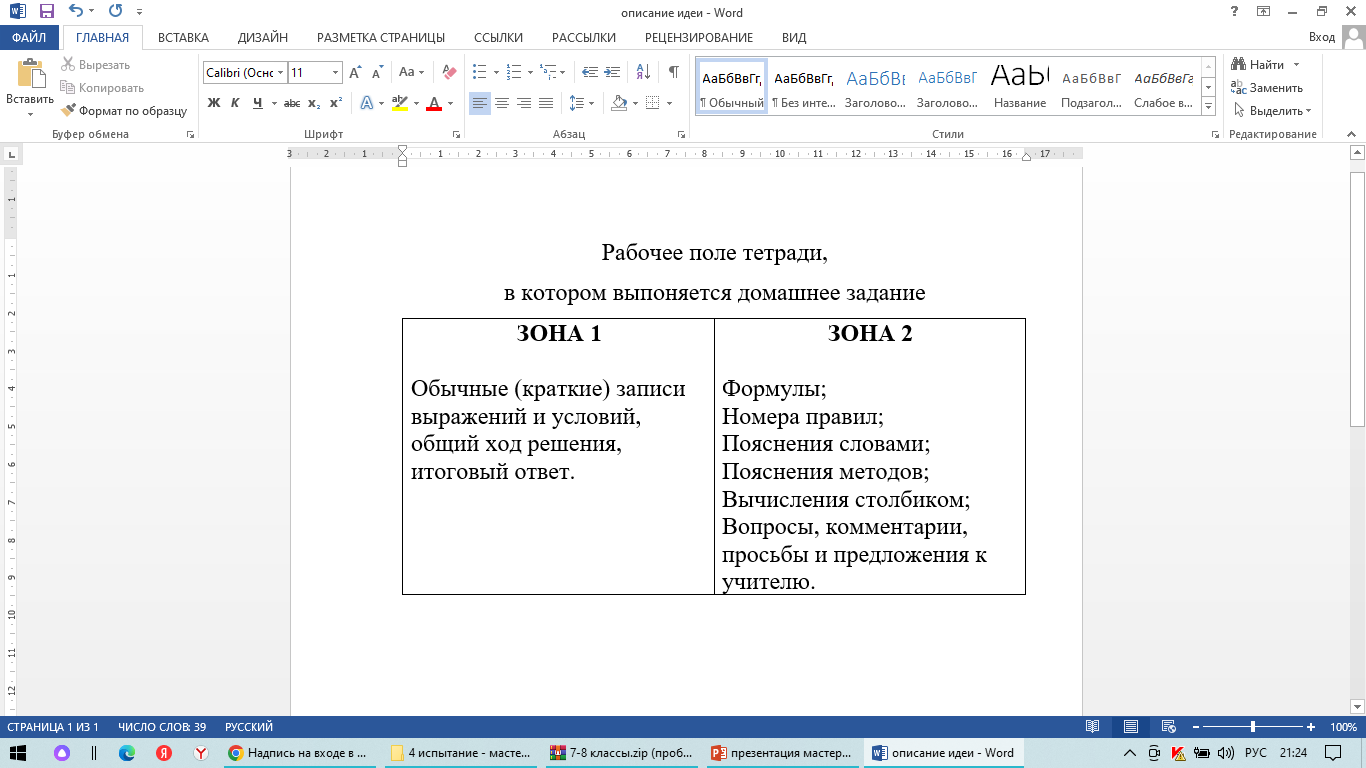 ЭТАПЫ
I этап: сентябрь – декабрь 2022 года. Уровень: «по лайту».

II этап: январь 2023 года – и далее. 
Уровень: «норма жизни».
КОРРЕКТИРОВКА
+
Входной контроль:
контроль наличия и сбор тетрадей с домашней работой;
самостоятельная работа на 5-7 минут на листках по домашним номерам;
оценки – в журнал.
Попробуем…
ЦЕННОСТИ
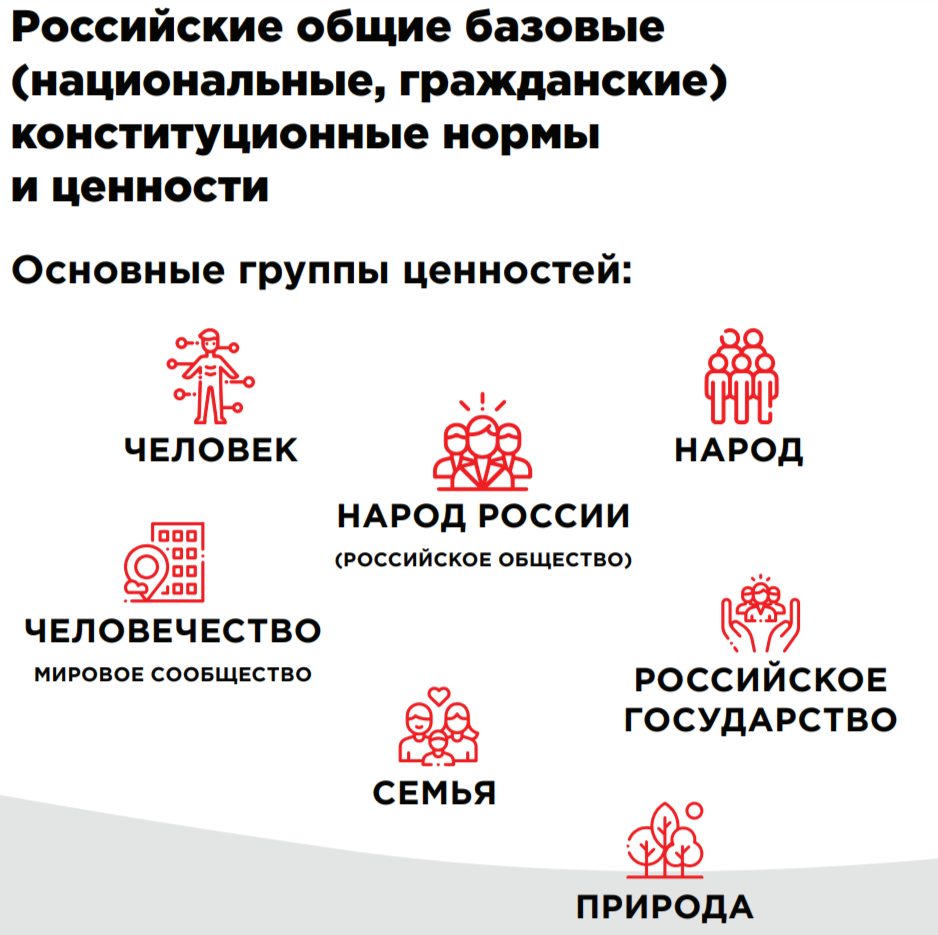 ВОПРОС 1
ВОПРОС 2
ВОПРОС 3
ВОПРОС 4
ВОПРОС 5
ВОПРОС 6
ВОПРОС 7
ВОПРОС 8
ВОПРОС 9
ВОПРОС 10
ВОПРОС 11
ЧТО ИЗМЕНИЛОСЬ?
Формат обратной связи.
Индивидуальный подход (персональные условия).
Работа не только с арифметикой, но и с логически-предметным материалом, с понятийным аппаратом, с мыслительными процессами.
Работа с текстом учебника, правилами.
Зачем всё это нужно?
Результаты по группам участников экзамена с различным уровнем подготовки с учетом типа "СОШ", 2024 г.
Результаты по группам участников экзамена с различным уровнем подготовки с учетом типа "СОШ", 2024 г.
Результаты ГИА-9 2024 года в классах, где обучающиеся три года выполняли домашние задания «специальной» формы (по типу ОО - «СОШ»): 

доля участников получивших отметку «3» - 15% (край – 22,2%), отметку «4» - 75% (край – 65,01%), отметку «5» - 2,5% (край – 4,51%);

доля участников, получивших отметку «4» и «5» (качество обучения) – 77,5% (край (по типу ОО) – 69,52%, край (все ОО) – 71,93%).
Педагогический марафон, г. Ачинск, 27.11.2024
Личные замечания
БЛАГОДАРЮ ЗА ВНИМАНИЕ